The Heart
Structure:  hollow, cone shaped _
Found in the middle _
The Heart
Size varies with person.   
Length runs from second _
About the size of a _
Weighs less than a pound
  
Heart borders: 
Laterally:   
Posteriorly:   
Anteriorly:
The Heart
attached to large blood vessels, lies beneath second rib
Distal end:  
Apex:   
area of apical heartbeat.  

 
Referred to as PMI:  point of maximum intensity
Pericardium
encloses the heart and the _

Consists of an _

fibrous pericardium surrounds visceral pericardium (epicardium) which covers the heart.
Pericardium
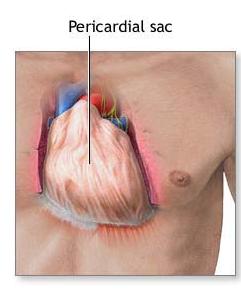 At the base of the heart, the lining turns back and _


This in turn forms the inner lining of the fibrous pericardium.
Pericardium
Three layers of pericardium:  
1.  fibrous outer layer:  
 

Two inner layers (serous):
2.  ___________________________________:  adheres to heart.  Epicardium
3__________________________________:   adherent to fibrous pericardium
Pericardial Cavity
________________________________: Space between parietal and visceral layers 

contains small amount of ___________________________________ that is secreted by the pericardial membrane.
Pericardial Cavity
Functions to _____________________________________ between the membranes as the heart moves.  

Allows the heart to work in a relatively friction free environment.
Pericarditis
due to viral or bacterial infection 

results in _________________________________ that attach the layers of the pericardium.
Pericardititis
____________________________________ of serous fluid, 
_________________________________ and interferes with heart movements.  
Beating heart rubs against pericardial sac causes a _____________________________________ that can be heard with a stethoscope… 
Pericardial friction rub
Walls of the Heart
Three Layers
Epicardium
corresponds to _

Protective outer layer_
Myocardium
Middle layer
 

Consists largely of the _
Fibers are arranged in planes, separated by _
Endocardium
inner layer…
Contains _

Purkinje fibers. 
Protective inner lining of the chambers and valves.   
_____________________________________ with the endothelial linings of the blood vessels leaving and entering the heart.
Chambers of the Heart
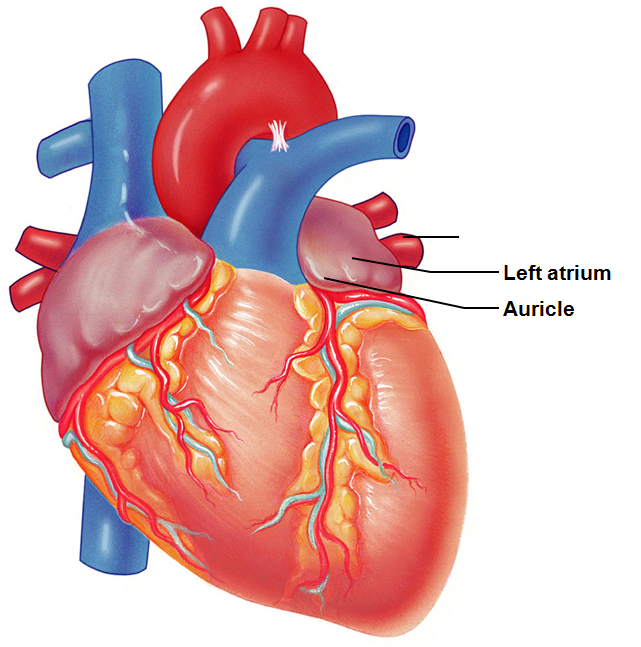 Atria:
Have thin walls.  ___________________ returning to heart.  
__________________:  small ear-like projections extend anteriorly.
Chambers of the Heart
Atria
Pectinate muscles
 
Present in the anterior right atrium
Also found in both _

Anterior and posterior atria are separated by crista terminalis _
Chambers of the Heart
Ventricles_

Force the blood out of heart _
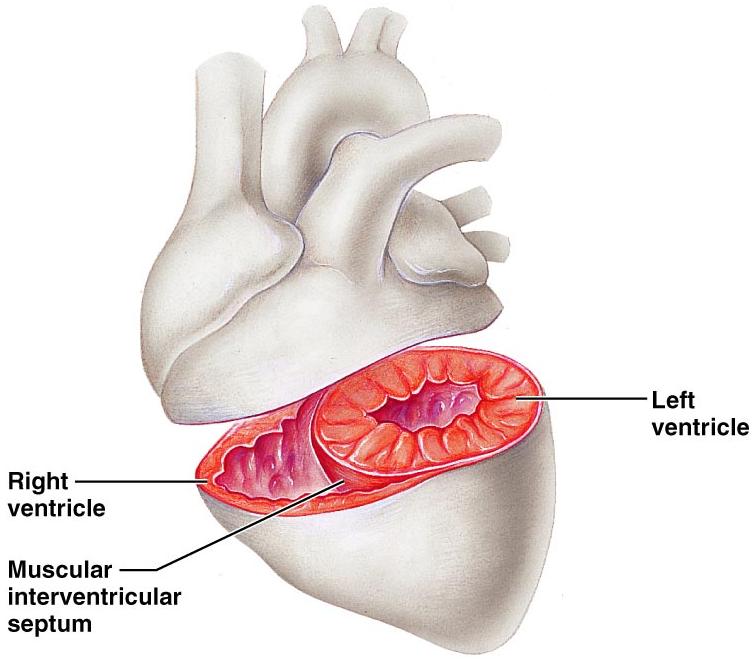 Septums
_____________________________________:  separates right from left atrium. 
____________________________________:  shallow depression that was once an opening in the fetal heart

_____________________________________:  separates right from left ventricle.
Right side of Heart
Right side =  
Right atrium:
Receives blood from
Right side of heart
guards the AV _

Composed of three leaflets or cusps.  
Permits blood to move from _

Close passively due to pressure
Right side of heart
_____________________________________:  strong fibrous strings attach to cusps and ventricles.  

Originate from ____________________________________.  Papillary muscles contract and pull on the chordae tendinae and _
Right side of the heart
Right ventricle is _
 Right pumps to _

Left pumps to entire body and has a greater resistance to overcome.
Tricuspid Valve
Right vent contracts and the pressure rises.  
Tricuspid valve _
Exit is through the ____________________________________…turns into pulmonary arteries.  
Must pass through _
Pulmonary Valve
Opens as right ventricle contracts.  When there is ventricular relaxation:  blood begins to back up into pulmonary trunk _
Left side of heart
Left side of heart is the ____________________________________ pump.
Left atrium:  
receives blood from lungs through _
Left side of the heart
Blood goes from atrium through 
 
into the left ventricle.  

____________________________________ prevent valve from flapping up into atrium
Left side of heart
Ventricle contracts, 
mitral valve closes passively
blood is _
Which has _____________________________ valves.  When ventricle relaxes, valve closes.
Mitral valve prolapse
cusps of the mitral valve __________________________________________________________________________ during the ventricular contraction.  

Blood ______________________________ into the left atrium.
Mitral valve prolapse
Symptoms:  
chest pain, ______________________________,
fatigue, and anxiety.  

Can be damaged by Streptococcus.  May lead to __________________________________: an inflammation of the endocardium due to infection.
Heart Skeleton
Rings of dense _
provide _______________________________ for the heart valves and muscle fibers and 
prevents ______________________________ during contraction.  
Helps heart keep its shape. Otherwise, the heart would balloon outward with the increased pressure.
Pathway of Blood
Enters _______________________________ from Superior Vena Cava, Inferior Vena Cava, and Coronary Sinus

Blood ________________________________.  High in CO2. Low in O2
Pathway
Pressure in R. Atrium forces open

 

Blood passes into _
Pathway
From the Right Ventricle, contractions force blood 

through _____________________________________ (pressure closes the Tricuspid Valve)

Blood travels to Lungs
Pathway
Blood returns from lungs freshly _

Enters _

Passes through Bicuspid Valve (also called Mitral Valve)
Into _
Pathway
L. Ventricle contracts.

Bicuspid/Mitral valve closes due to pressure

Blood passes through _

Into Aorta
Heart’s blood supply
Aorta…branches off.  

First two branches are called _


They supply blood to the
Heart’s Blood supply
From the Left coronary artery….
__________________________________ follows AV sulcus on left.
Supplies blood to walls of the _

anterior interventricular artery or LAD  Left Anterior Descending…
travels in the anterior Interventricular sulcus and branches supply walls _
Heart’s Blood Supply
From the Right Coronary Artery
Two major branches:

 
supplies the walls of both ventricles.

 
Supplies right atrium and right ventricles.
Heart’s blood supply
Cardiac veins _

Veins join the coronary sinus at the _

Coronary sinus empties into _
Heart Activity
Atrial walls contract while the ventricular walls relax;  
ventricular walls contract while the atrial walls relax.   
There is a moment of relaxation.  _